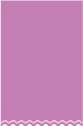 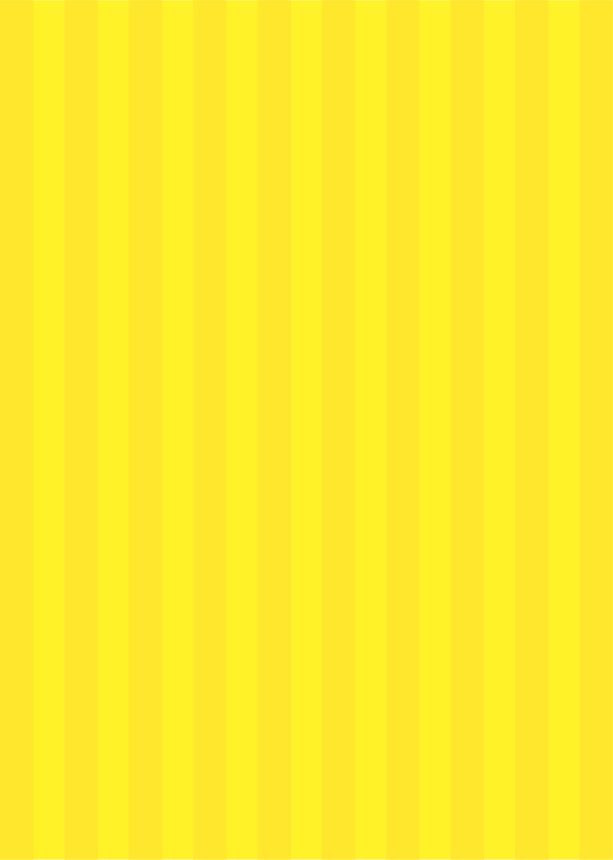 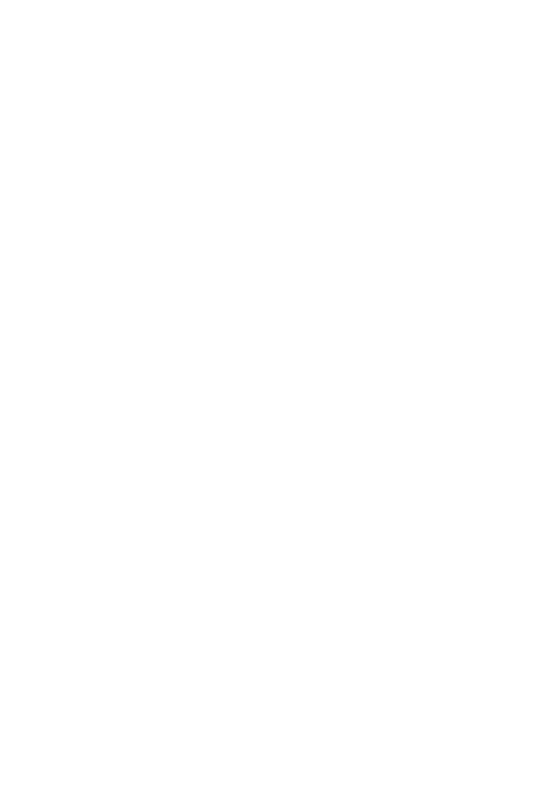 要申込
（定員：80名）
認知症介護研究・研修大府センター主催
公開Ｗｅｂ講座（Ｚｏｏｍ）
スーパービジョンについて基本を学ぶ
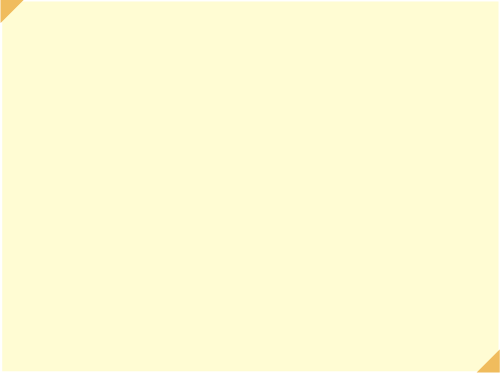 スーパービジョンの基礎的知識
事例検討とスーパービジョン
対 象
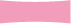 日 時
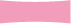 認知症介護指導者　
主任ケアマネ
社会福祉士　等
令和4年10月3日（月）
１０ ：００～１６：００
（ログイン可能時間 ９：３０～）
参加費
講 師
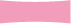 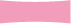 ５，０００円
野村　豊子　先生（日本福祉大学）
汲田　千賀子 先生（同朋大学）
テキスト
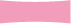 『高齢者ケアにおけるスーパービジョン実践』（２，５００円 税込） 
野村豊子・汲田千賀子・照井孫久 編著（ワールドプランニング）
　　　　　　　　　　　＊テキストは申し込みフォームから購入することが出来ます。
申込方法
募集締切：令和４年９月９日（金）
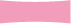 １．ＱＲコードを読み取り、申込フォームに必要事項を入力し、送信してください。
２．受付後、参加決定メールと共に、参加費の振込手続きを９月１５日（木）まで
　　にお知らせいたします。９月２６日（月）までにお振込みください。
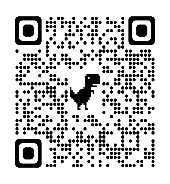 https://forms.gle/UE5s54M9Yu6ueSs78
社会福祉法人仁至会 認知症介護研究・研修大府センター
担当：山口（友）・小木曽
〒４７４-００３７　愛知県大府市半月町三丁目２９４番地
ＴＥＬ：０５６２-４４-５５５１　ＦＡＸ：０５６２-４４-５８３１
Ｍａｉｌ：jimubu.o-dcrc@dcnet.gr.jp　ホームページ：https://www.dcnet.gr.jp/
お問い合わせ